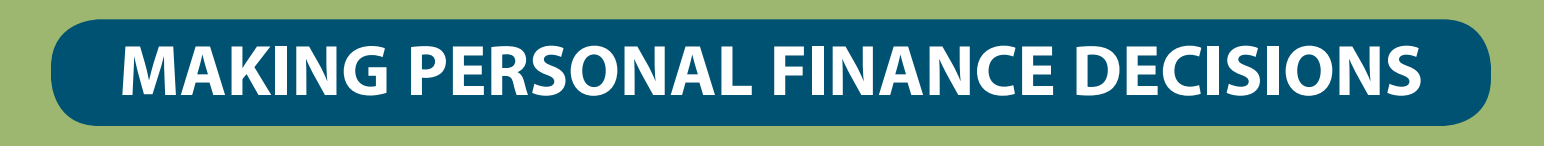 Unit 9: Borrowing
Lesson 9A: The Three C’s of Credit
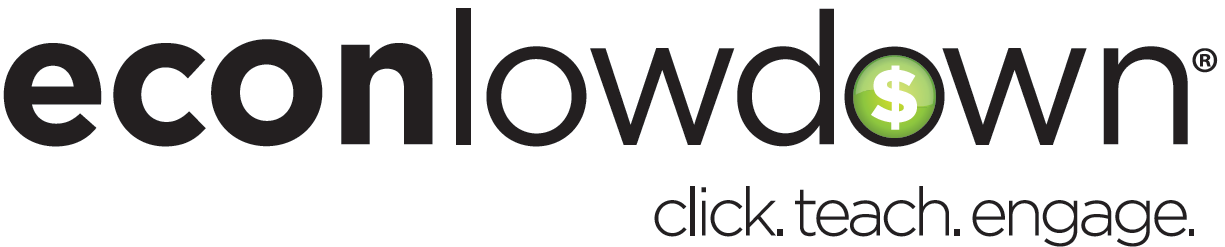 ©2017, Minnesota Council on Economic Education. Developed in partnership with the Federal Reserve Bank of St. Louis. 2016 Revised Edition.
Compelling Question
How do lenders evaluate risk when making loans?
Lesson 9A
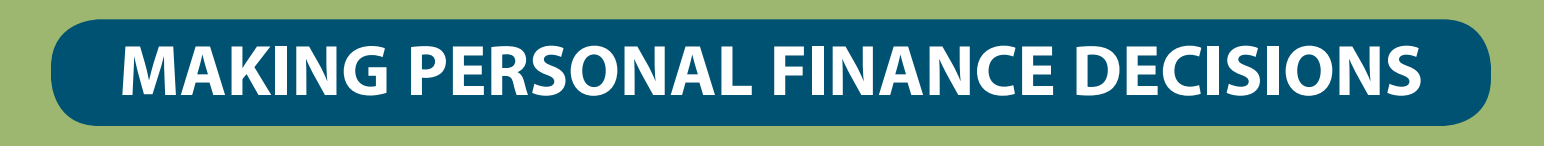 Visual 9A.1: The Three C’s of Credit
Slide 1 of 3
Capacity
What is the individual’s ability to repay the loan?
	Factors include the following:
Amount and sources of income 
Steadiness of income (e.g., years with same employer and/or stable dividend income) 
Amount of monthly living expenses (incl. debt, alimony, or child support) 
Number of dependents
Level of education and training
Lesson 9A
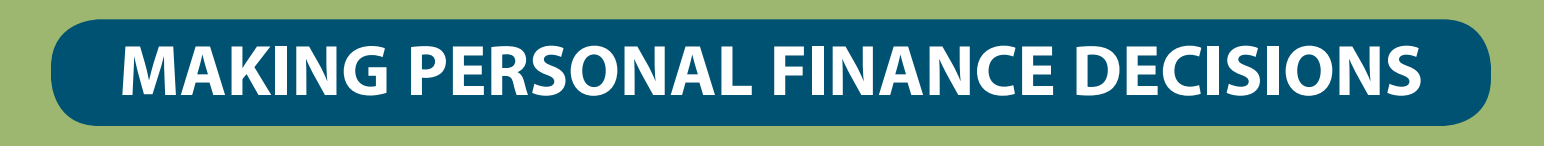 Visual 9A.1: The Three C’s of Credit
Slide 2 of 3
Character
What is the individual’s reliability to repay the loan?
	Factors include the following:
Credit score (which measures an individual’s credit risk based on his or her bill-payment history, length of using credit, and credit balances as a percent of his or her credit limits and other measures) 
Years of living at the same address
Lesson 9A
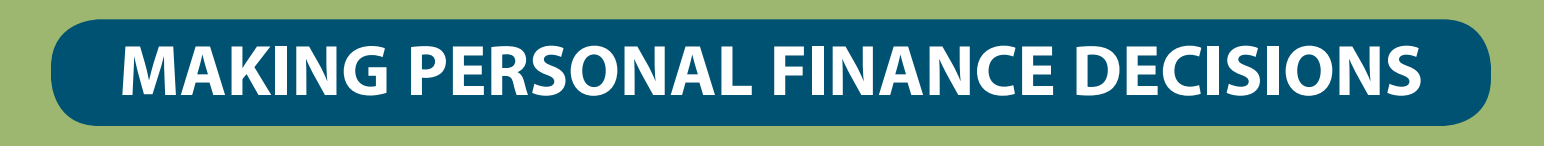 Visual 9A.1: The Three C’s of Credit
Slide 3 of 3
Collateral
What assets does the individual own that could be sold to repay the loan?
Factors:
Amount of financial assets (e.g., savings, stock and bond holdings, and/or 401(k) account balance) 
Market value of real assets (e.g., land, home(s), car(s), boat(s), electronics, jewelry, antiques, and/or precious metals)
Lesson 9A
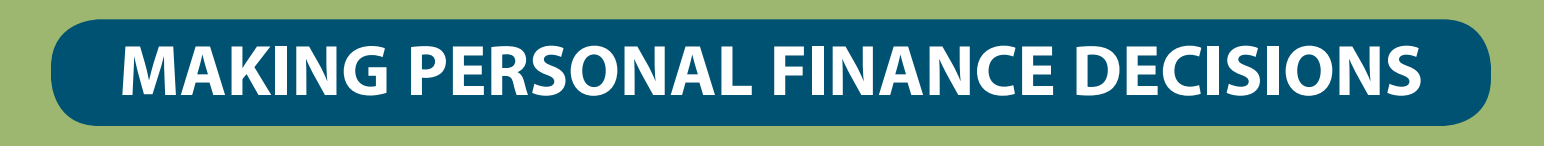